2020 CFMA Conference
WIFI Password: BRAYNTaxIncentives
Trade Contractor Prequalification
James Bly | Bob Kinder | AJ Jain
2
AGENDA
Industry Forecast - Surety and SDI Defaults

Prequalification Tool (C2M) - How it Works and the Benefits

Past Scores vs Future Scores

Additional Measures - 90 Day Liquidity Stress Test
03
INDUSTRY FORECAST
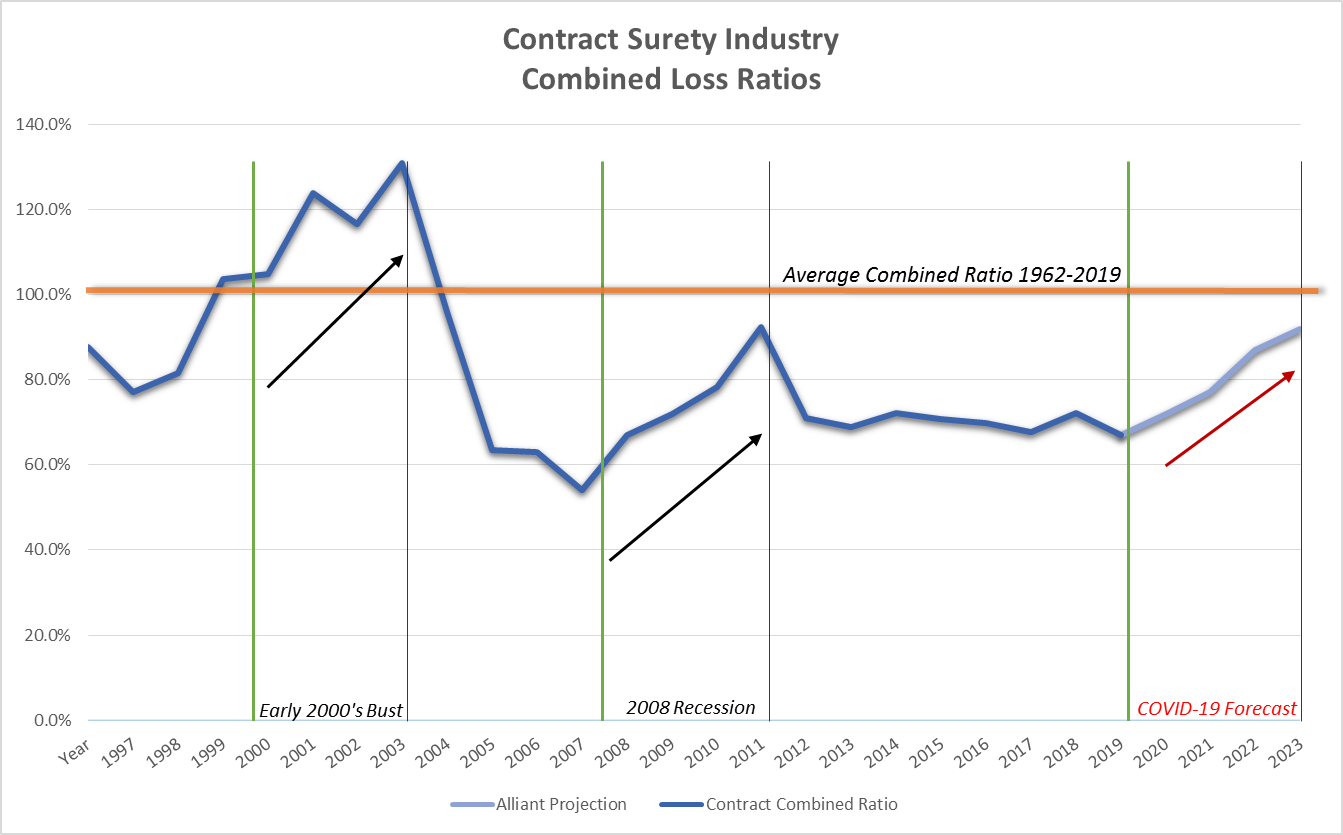 Peak of SDI Losses
*Historical Data provided by The Surety & Fidelity Association of America
04
SUBCONTRACTOR INSOLVENCY TRENDS
PreCOVID Subcontractor Insolvency risk was on the rise as the market expanded with larger projects and growth in backlog for trade contractors that were facing labor shortages and an overextension of resources. 

COVID benefits to subcontractors – Less labor shortages + PPP funding helped many subcontractors through Q2 and Q3.   Long term impact – COVID expected to lead to weakened financial positions that may cause subs to fail due to inadequate financial resources when challenges arise.  

The number one cause of financial failure for prime or subcontractors is taking on work that exceeds their financial or operational capabilities.  Larger projects lead to greater scheduling, project execution and quality challenges that turn in to delays,  project losses,  defective work and ultimately defaults or insolvency.  

Red flags that point to heightened insolvency risk include delayed or late financial statements,  inability to meet project schedules,  liens or surety bond claims on other projects, changes in ownership, taking on work outside their territory,  projects 1.5X or more than the largest project completed,  working with an unfamiliar developer or architect.

Weak subcontractor risk management processes may lead to the default of CM’s and GC’s if they are undercapitalized for the size of work they undertake.
05
4
SUBCONTRACTOR DEFAULT INSURANCE LOSS RATIO
SDI Loss History Trends:
Losses exceeding 200% of Subcontractor Value = 13.3% of Total (Most losses in this category are for subcontract values of $5M or less).
Losses between 100% and 200% of Subcontractor Value = 12.8% of Total (Most losses in this category are for subcontract values of $5M or less).
Losses less than 100% of Subcontract Value = 73.9% of Total.
Subcontract Values over $10M rarely lead to loss exceeding 100% of Subcontract Value.
Surety losses are generally 30% of the Subcontractor Value or less.  SDI’s added coverage and claim process provide added coverage.
06
5
ALLIANT CONSTRUCTION CREDIT MODEL (C2M)™
Creating Novel Ways to Enhance Value
Alliant Construction Credit Model (C2M)™ is an innovative  analytical tool to evaluate a subcontractor insolvency risk based upon single and aggregate project capacity limits established by the model.  
Alliant C2M™ can be used to:
Generate considerable cost savings on a project by minimizing default risk
Replace traditional surety program with client centric state of the art insolvency analysis. 
Determine if a particular subcontractor(s) is qualified for certain project(s)
Evaluate the need to bond a subcontractor or include an SDI program
Decide if it is necessary to employ other risk mitigation tools, such as funds control or joint checks 
Understand and mitigate subcontractor default risk
Avoid the impact of subcontractor failure

C2M procedures – Risk Mitigation for High Risk subs,  Subs exceeding single project limit or subs with aggregate enrollment more than 50% of Aggregate limit.
07
WHAT IS C2M?
Proprietary Contractor Credit Model
Evaluate the risk of prime and subcontractor insolvency.

Surety Underwriting Algorithm 
Credit score and recommended Single project and Aggregate backlog limits 

Evaluate thousands of contractors for the past twenty years.  
C2M has helped our clients identify subs as high risk two years or more in advance of their insolvency causing surety or SDI losses exceeding $100M.   

SDI CARRIERS RECOGNIZE THAT C2M IS A BEST IN CLASS PREQUALIFICATION SERVICE
08
C2M CLOUD PLATFORM
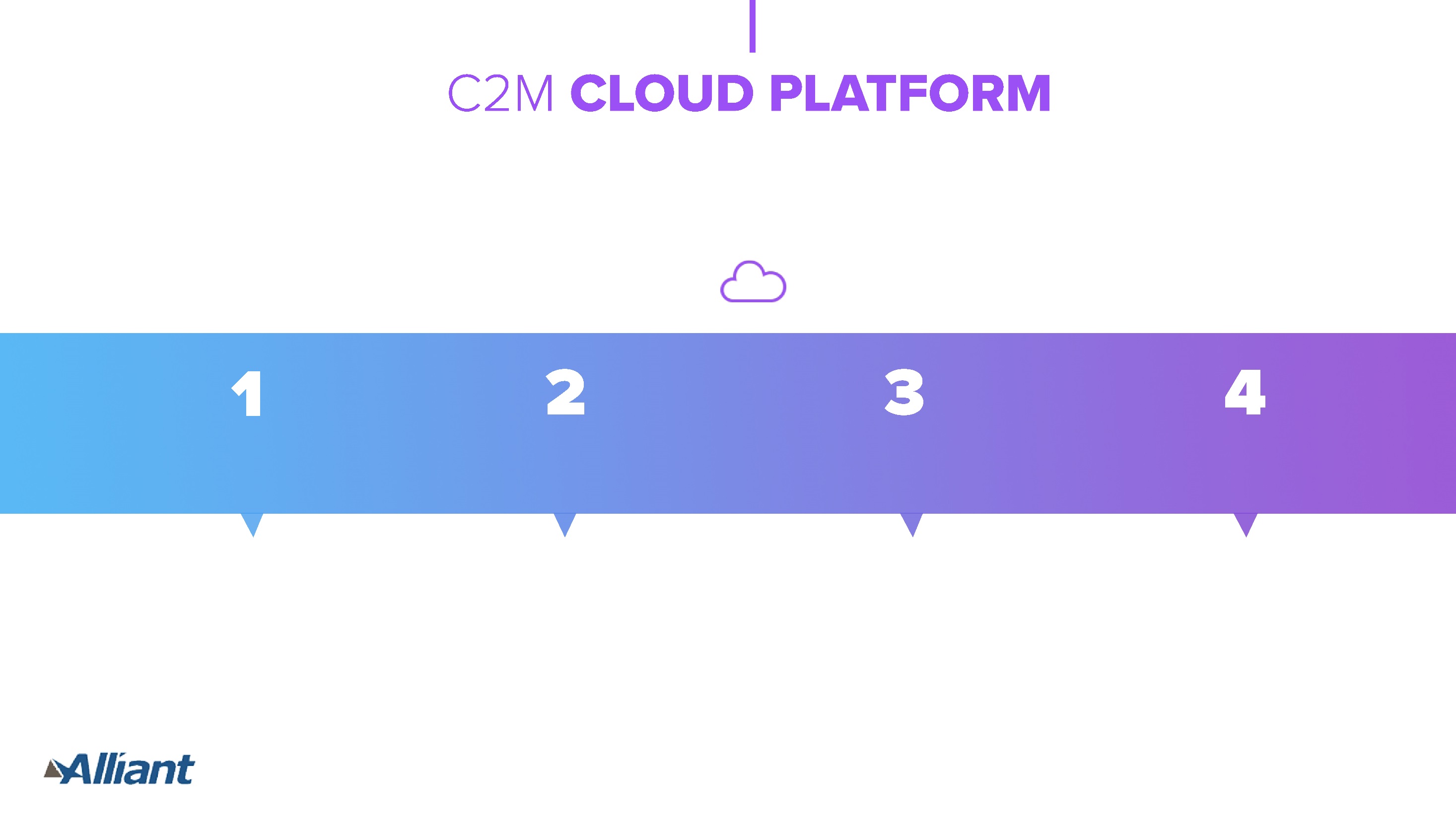 Subs Portfolio
Compare Mode
Credit Model
Sub Interface
Subcontractor Portfolio contains data listed and sorted from the client, as well filtered by trade, location and region
Compare different subcontractor data and see the results side by side
Credit Model features an extended view of the data provided for the subcontractors with informative charts, key data, highlighted fields…
Subcontractor will complete questionnaire and upload necessary documents
09
CREDIT MODEL
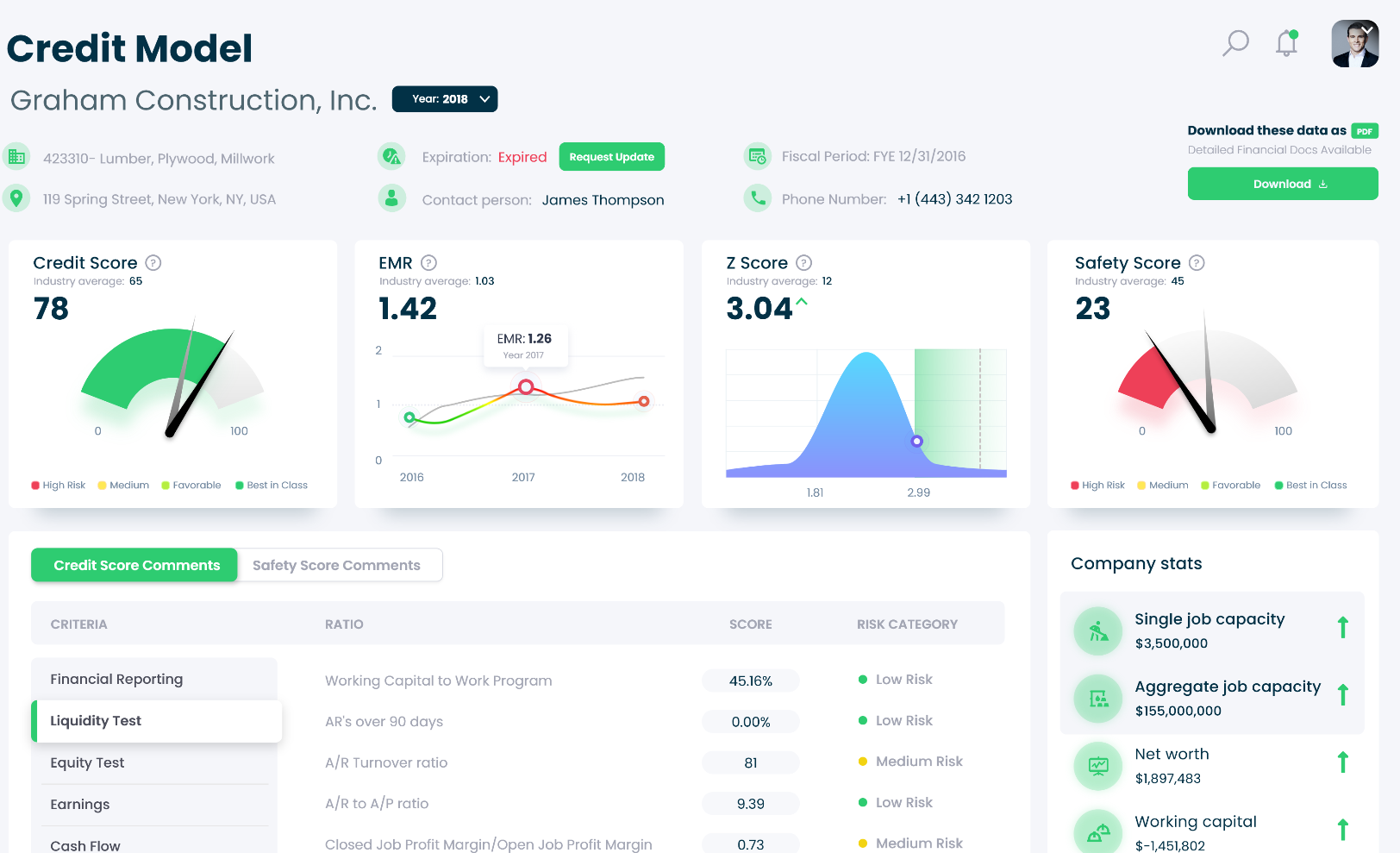 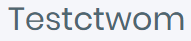 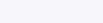 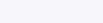 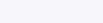 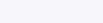 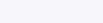 010
CREDIT SCORE CRITERIA
Financial Reporting: 	Preparation of financial statements-audit, review or compilation/Timeliness of reporting
Liquidity Test: 		Working Capital to backlog/ Underbillings/ Accounts receivable (i.e. collection) issues
Equity Test: 		Net Worth to backlog/Net Worth to overhead
Earnings: 		Margins on open and closed jobs (based upon WIP)/ Gross profit to overhead
Cash Flows: 		Review of cash flows in relation to net income
D&B Paydex Score: 	Score in relation to industry median/ Disclosure of liens, suits, and judgements
Bank Line of Credit: 	Amount of facility versus volume/ Amount borrowed against BLOC versus total
Debt to Equity: 	Measures whether a subcontractor is too leveraged in relation to industry standards
Work Capacity: 	Single project limit based upon largest prior job completed/ Recommended work program limit
Org Capacity:	 	Prior work history/ Years in business
011
FINANCIAL REPORTING
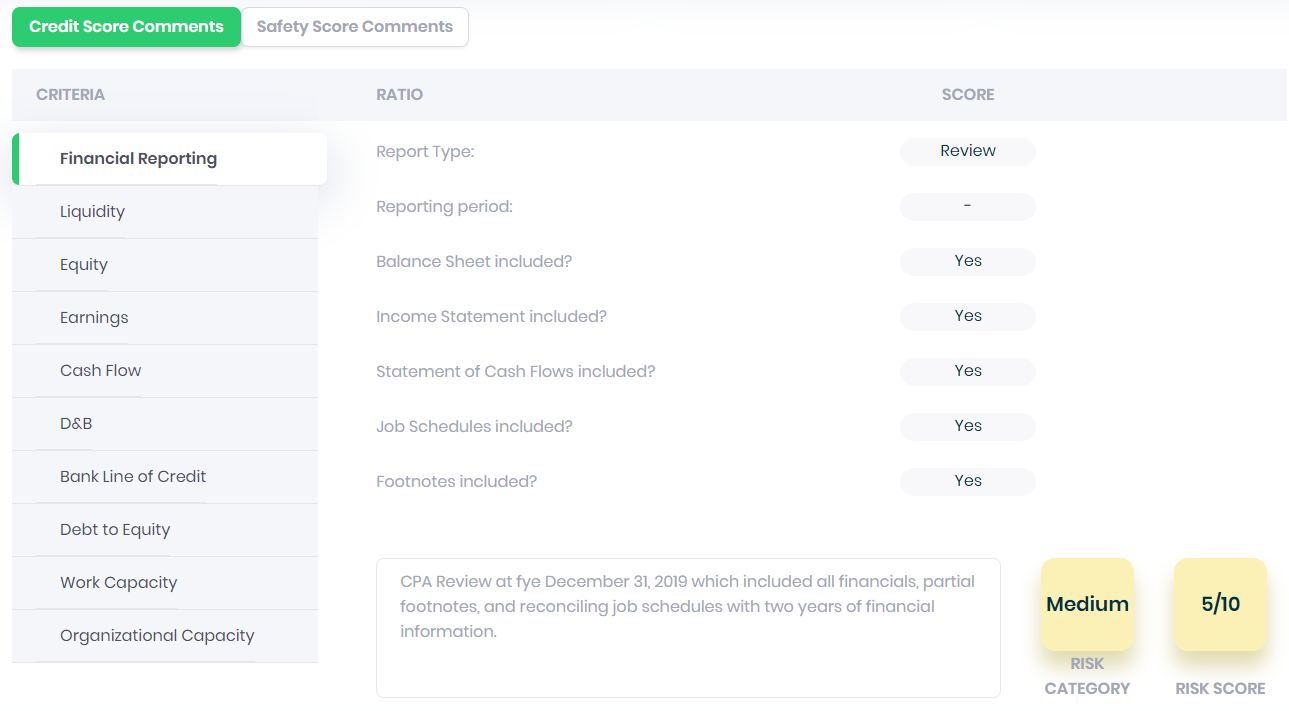 012
LIQUIDITY
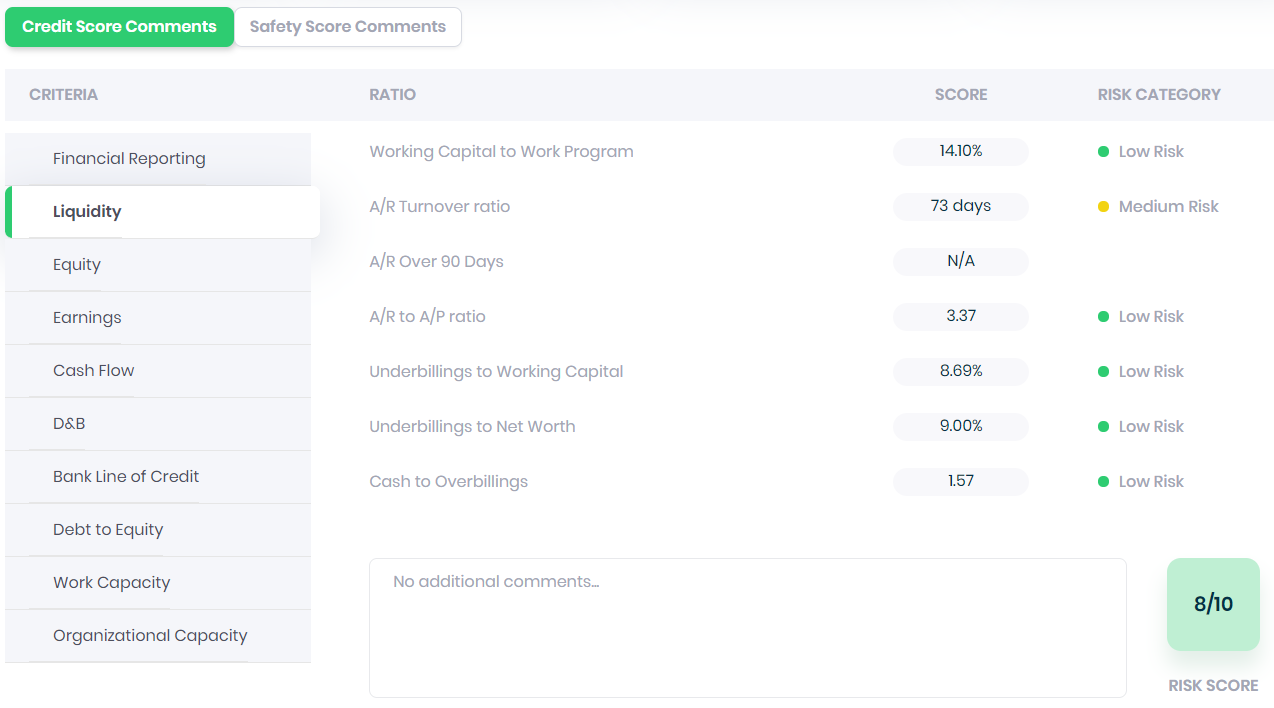 013
EQUITY
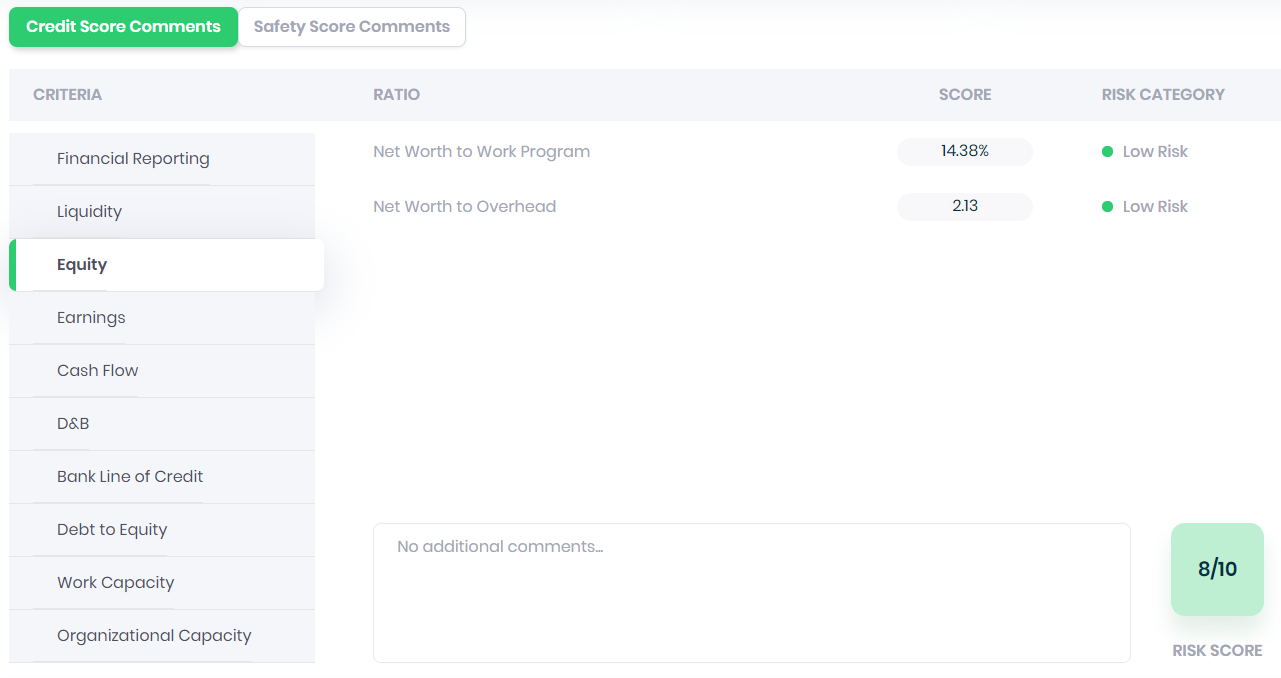 014
EARNINGS
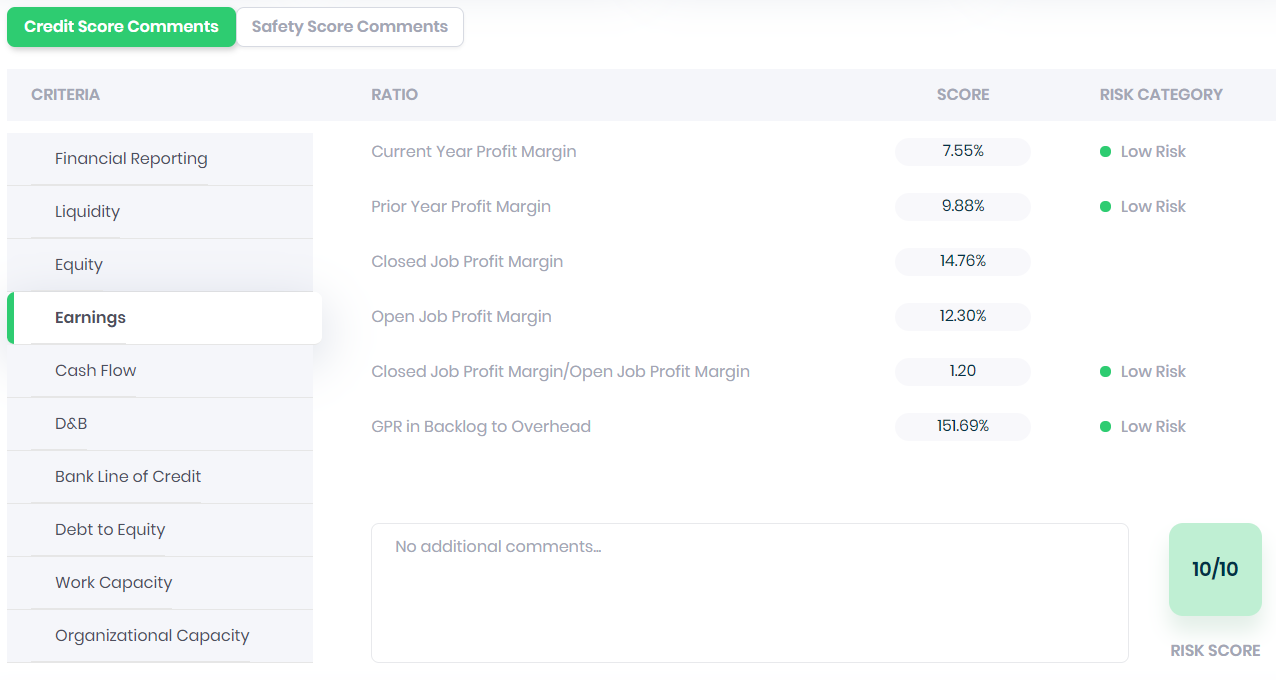 015
CASH FLOW
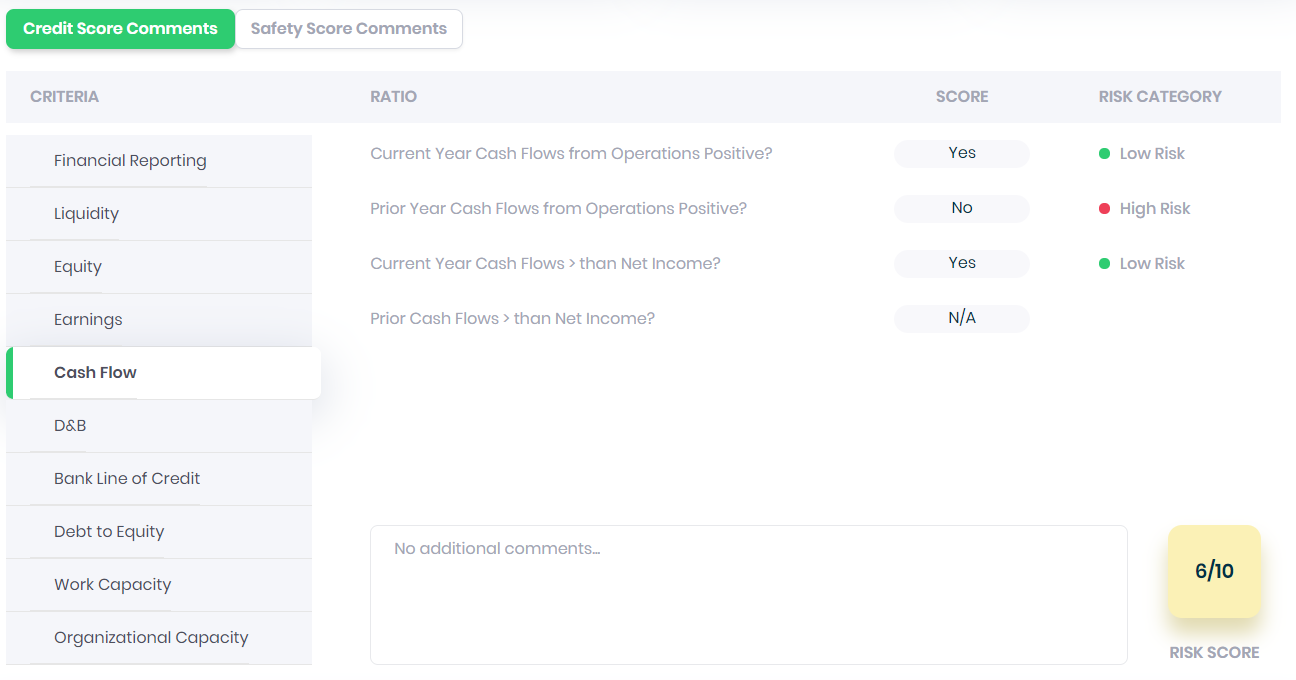 016
D&B PAYDEX
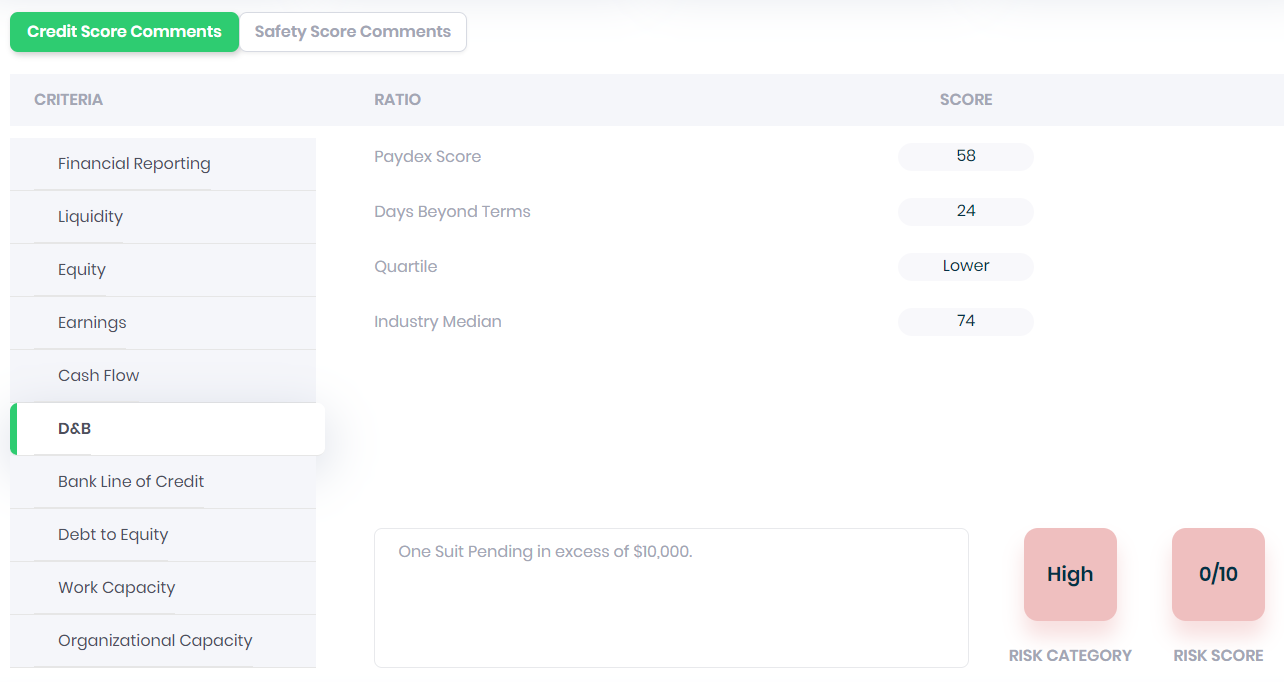 017
BANKLINE CREDIT
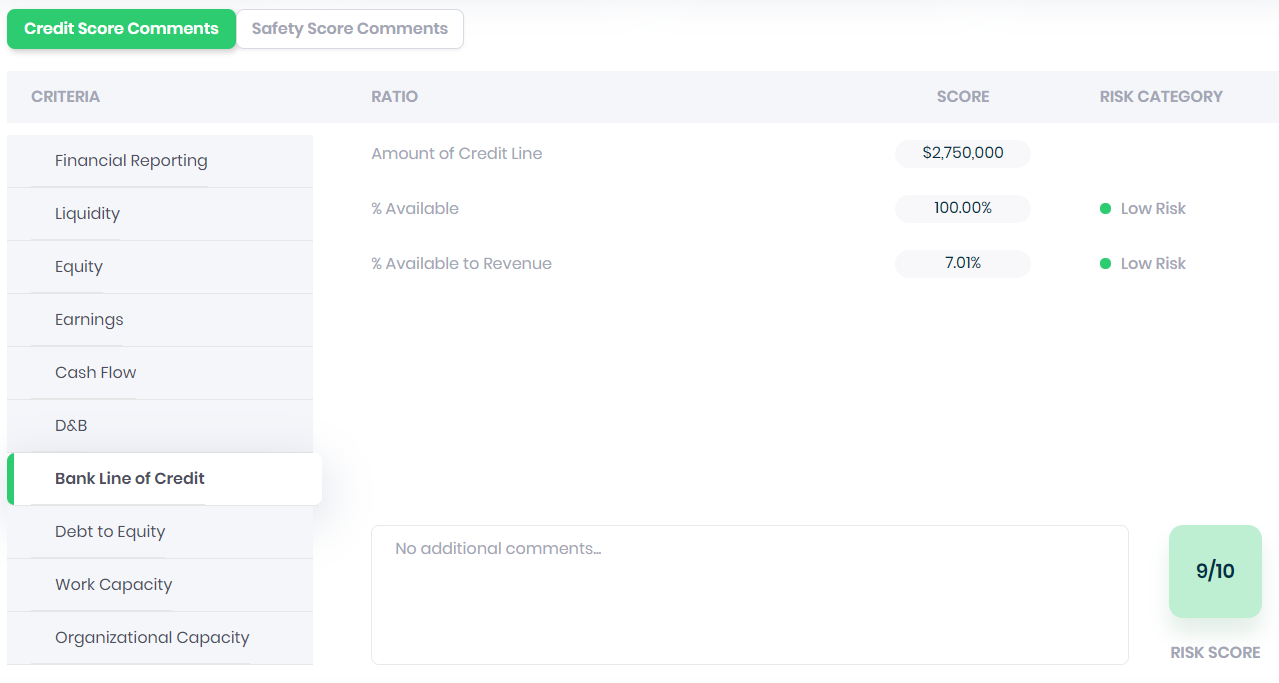 018
DEBT TO EQUITY
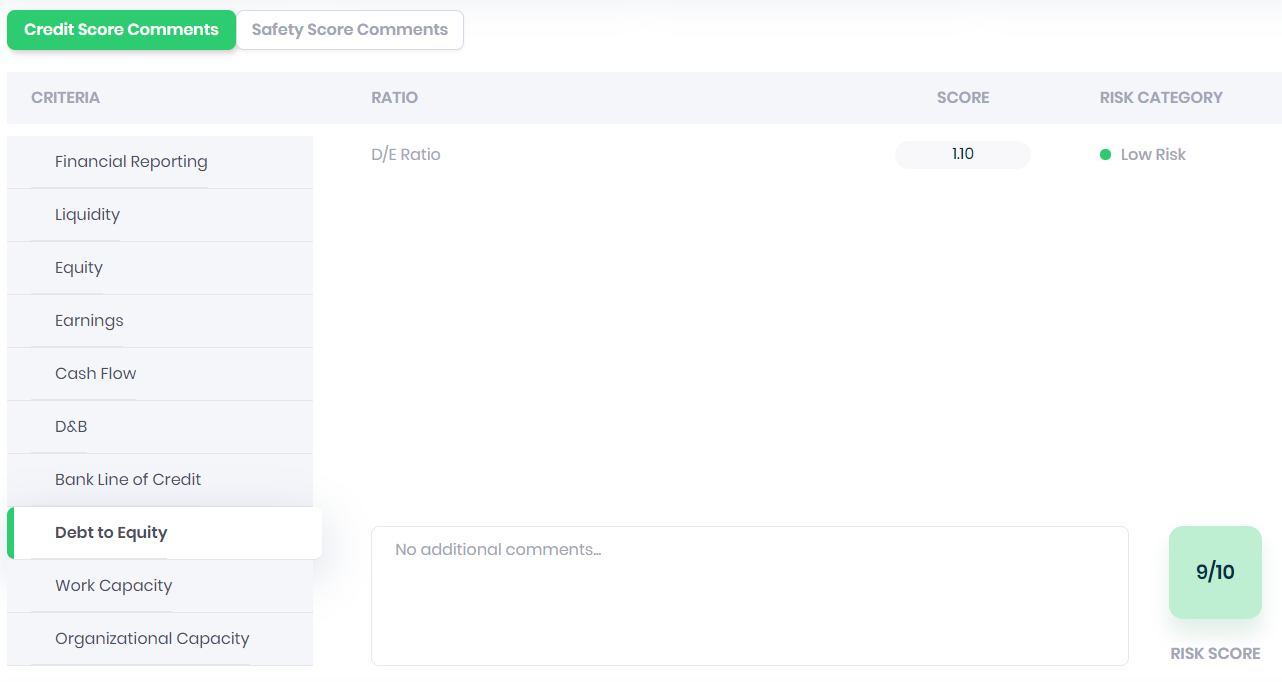 019
WORK CAPACITY
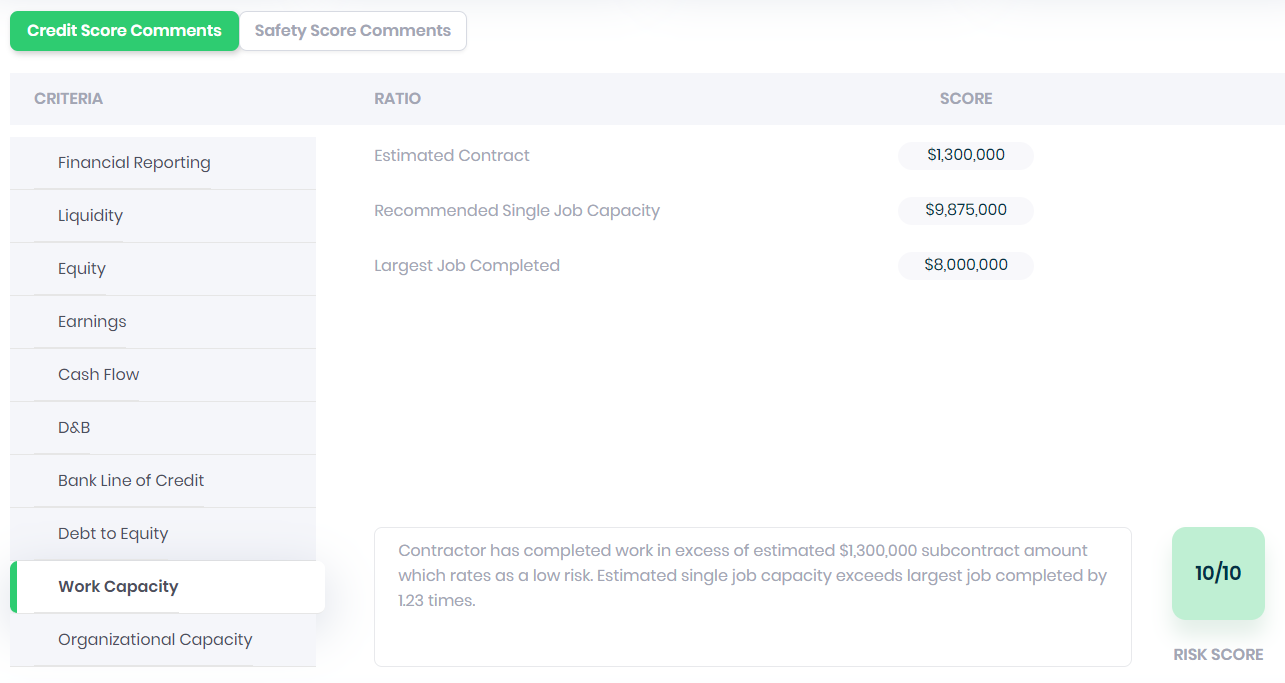 020
ORGANIZATIONAL CAPACITY
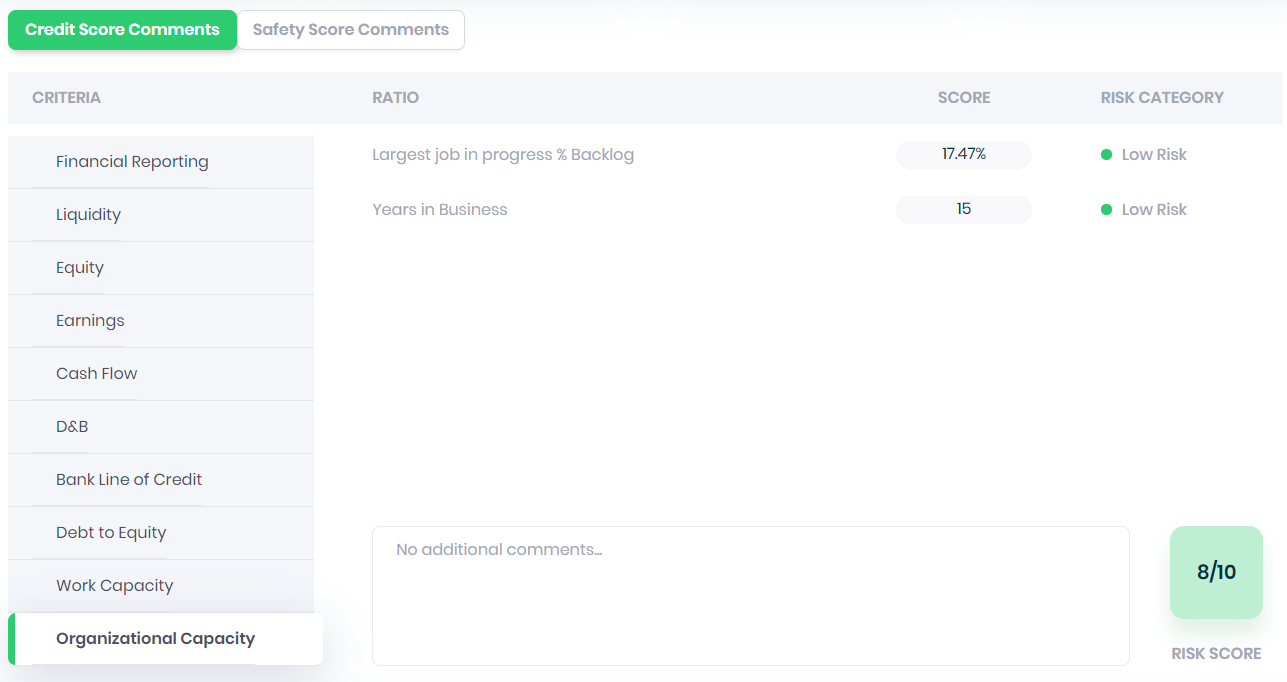 021
CREDIT MODEL
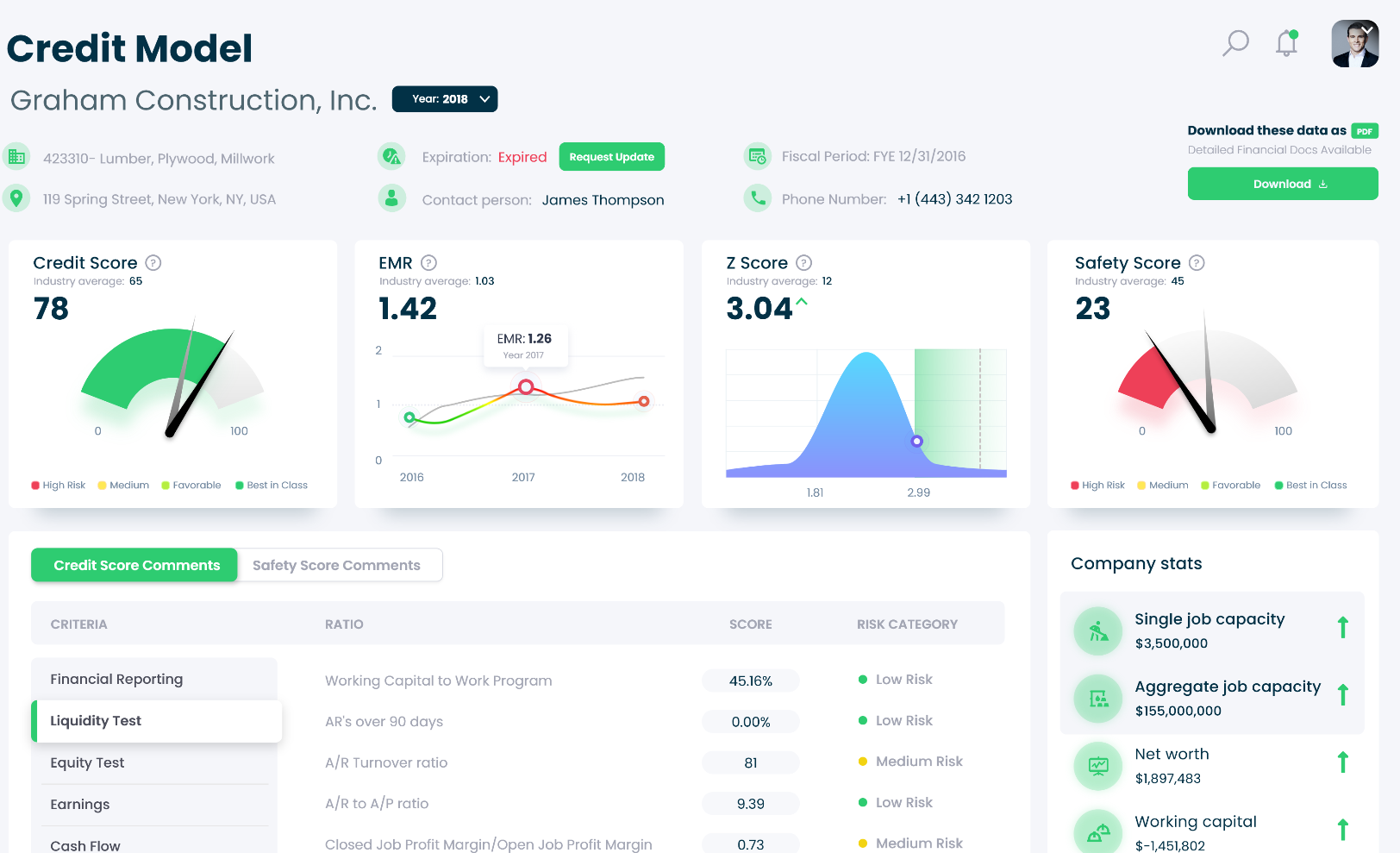 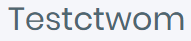 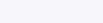 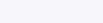 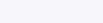 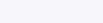 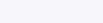 022
CREDIT MODEL
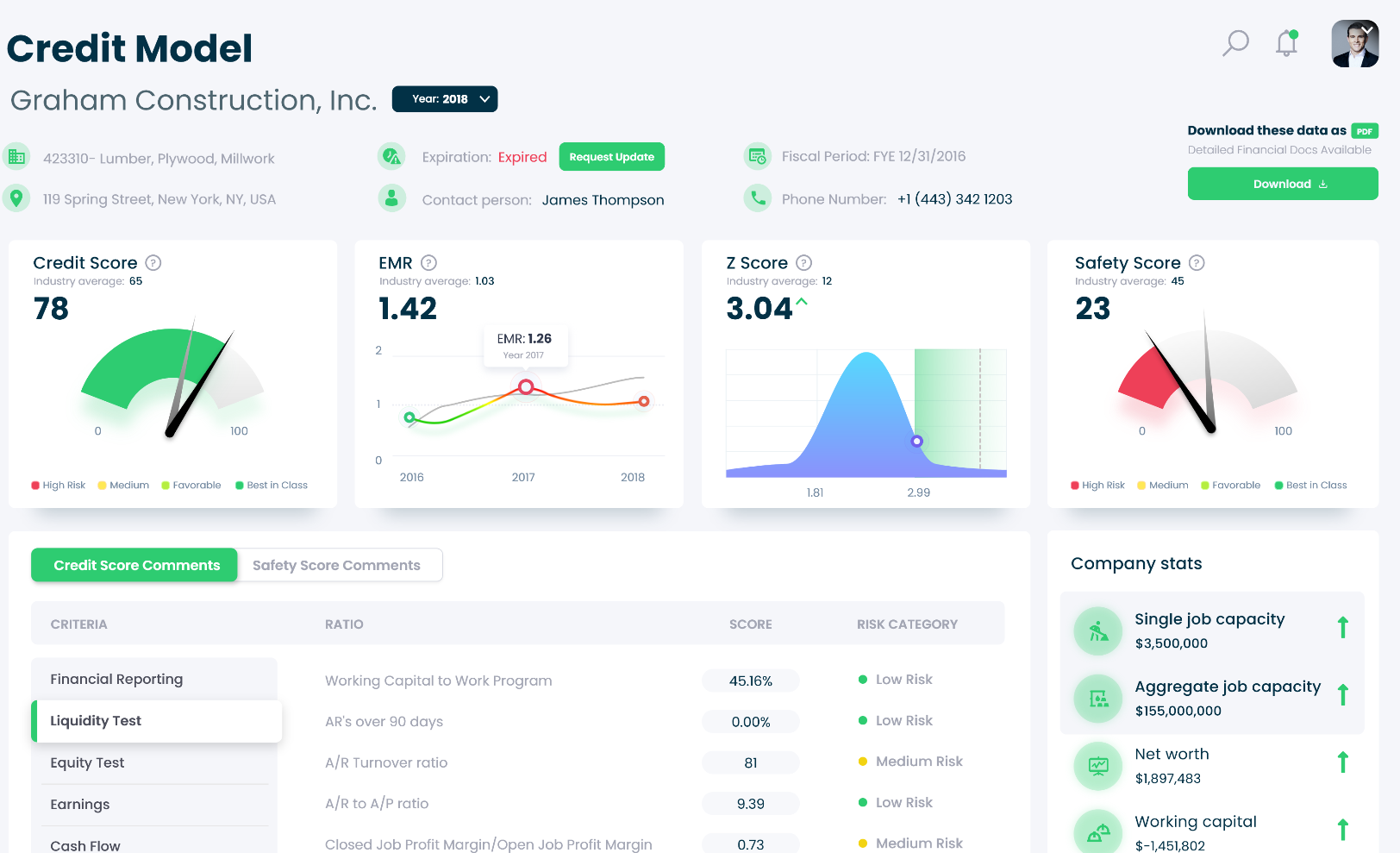 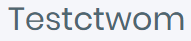 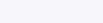 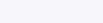 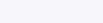 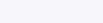 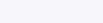 023
CREDIT MODEL
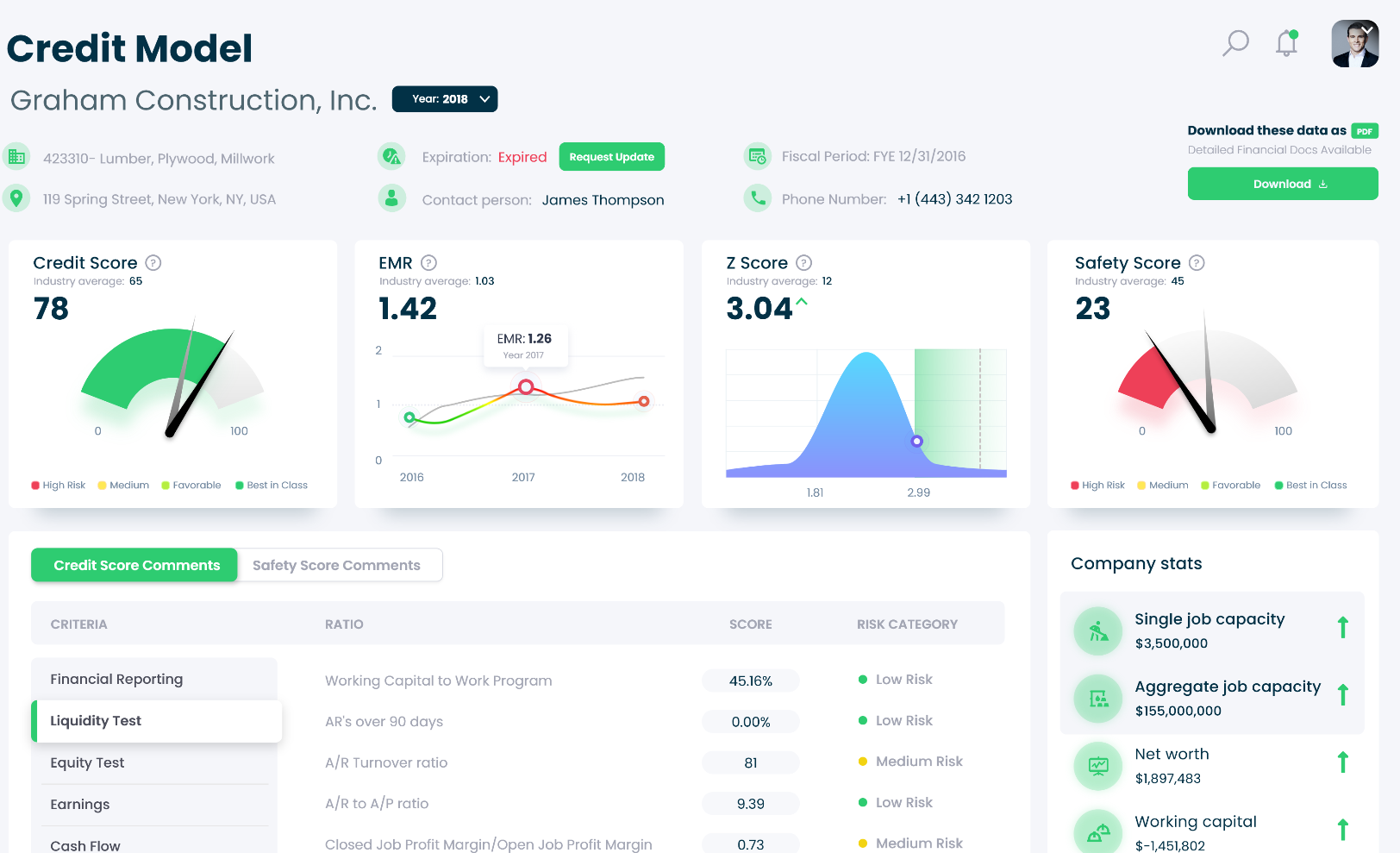 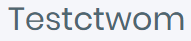 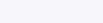 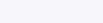 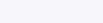 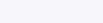 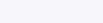 024
SAFETY SCORE CRITERIA
EMR: 		experience modification rate
BLS: 			recordable incident rate / fatalities in last 5 yrs
Safety Program: 	written program / policy signed by senior management
Fall Prevention: 	working above 6 feet in elevation
Safety Director: 	OSHA certified / active safety credentials and certificates
Safety Training: 	senior management / field supervisor / new hire orientation
Accident Investigation: 	written / root cause analysis / near misses / lessons learned
Drug & Alcohol policy: 	pre-employment / random / suspicion / post accident
Disciplinary Policy: 	oral / written /suspension / termination
Safety Metrics: 	accountability / compensation for senior management or field
025
PROJECTS TAB
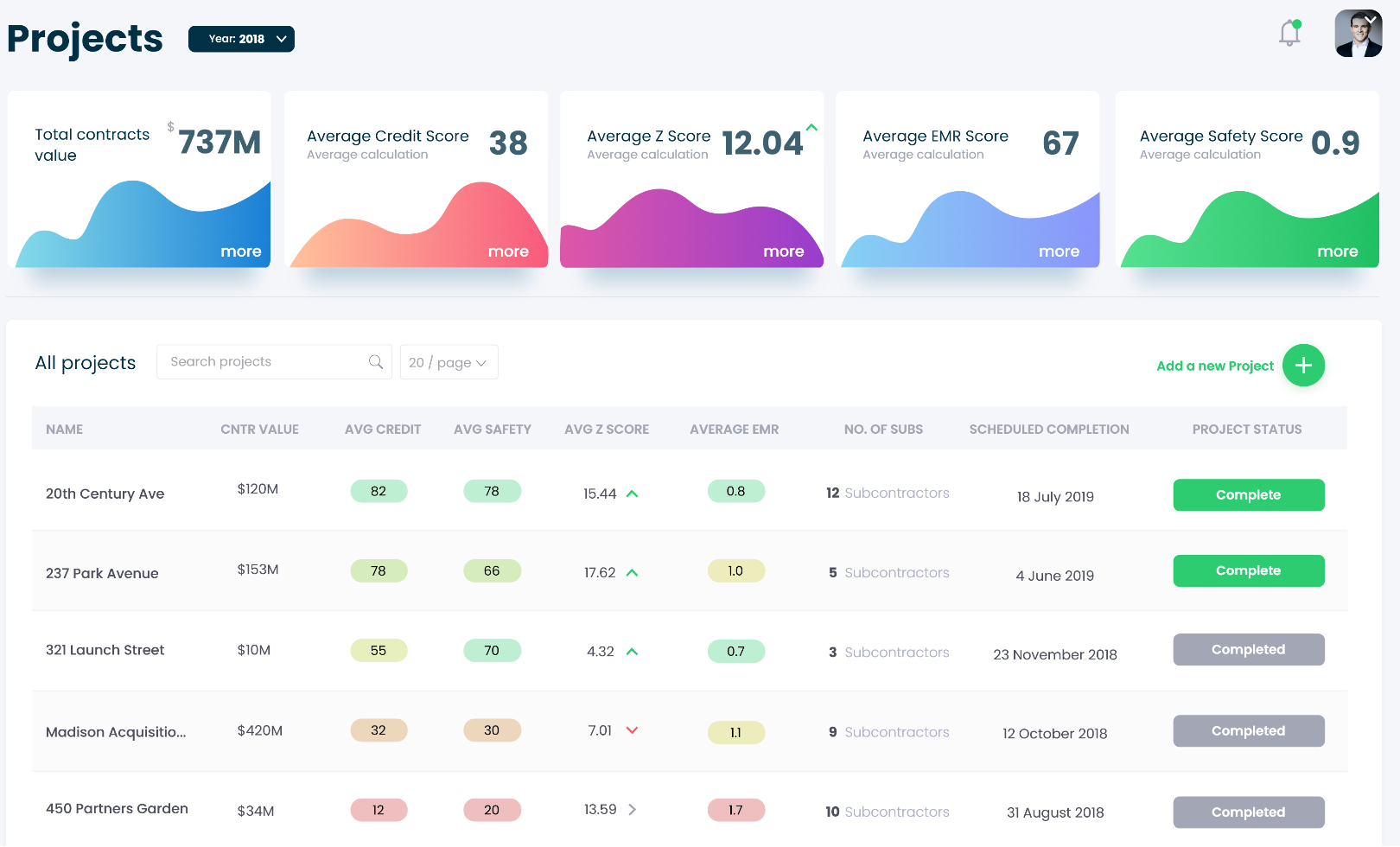 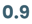 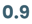 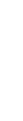 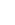 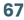 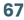 026
PROJECTS TAB
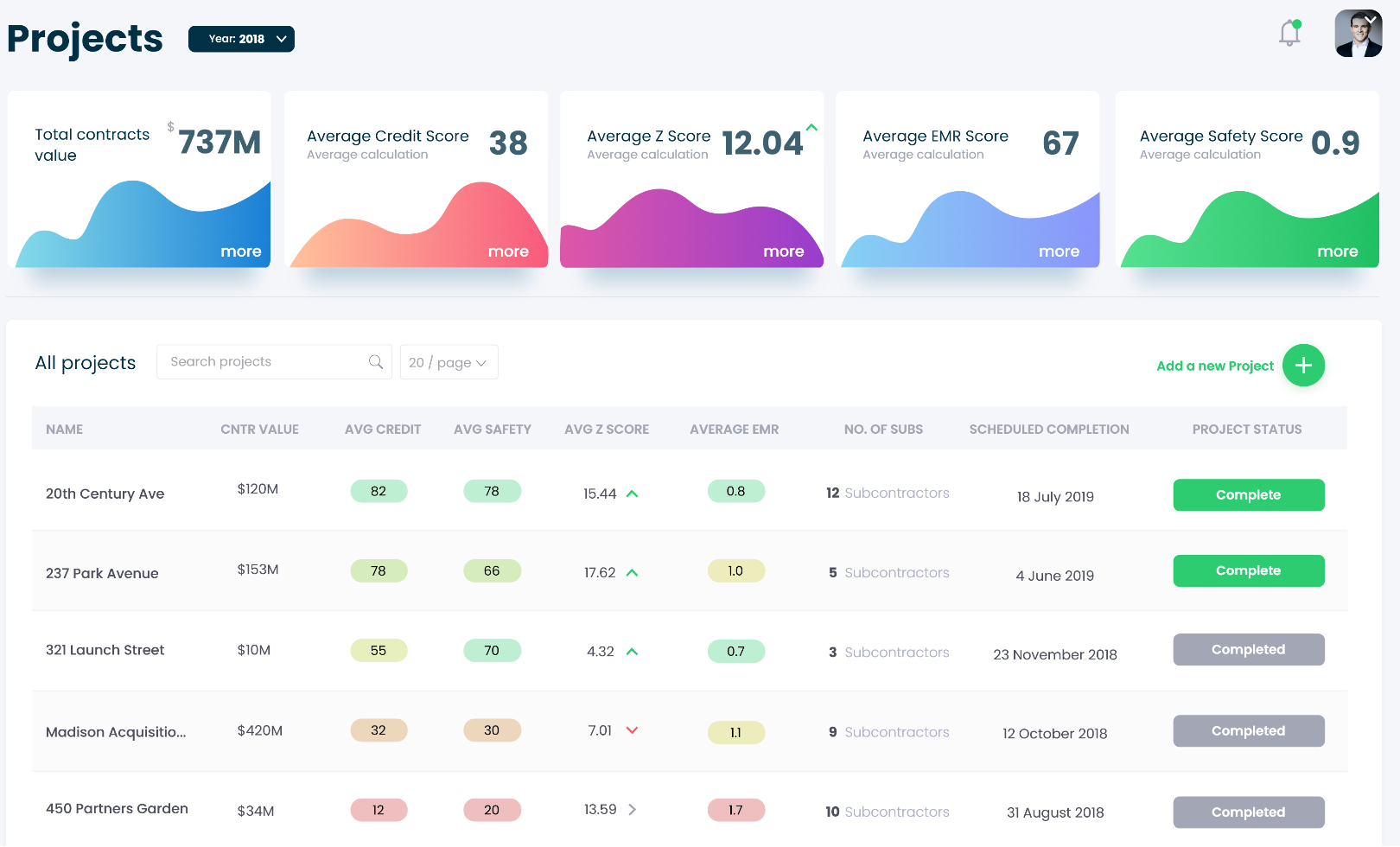 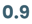 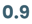 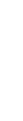 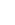 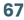 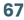 027
PROJECTS TAB
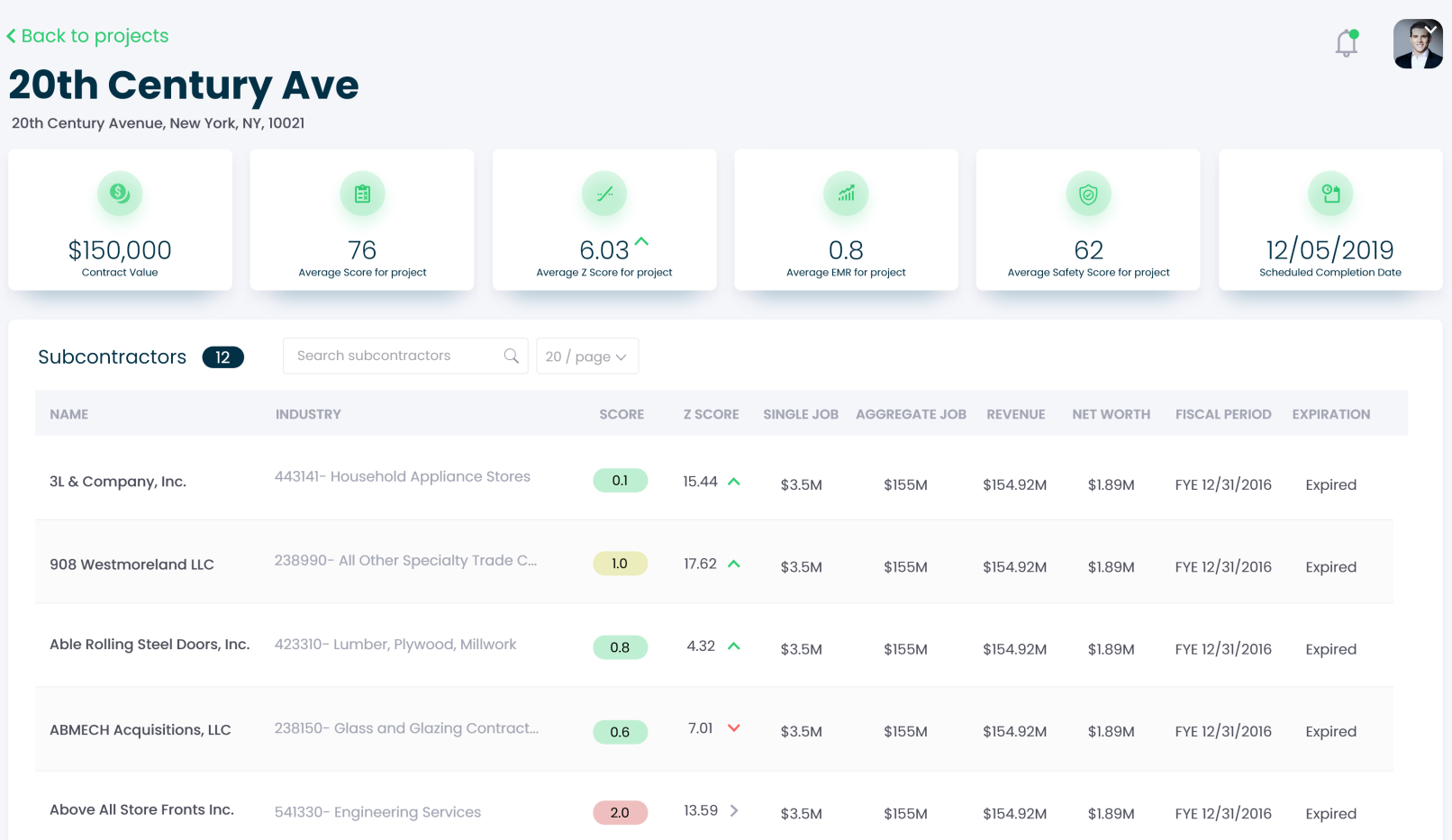 028
PROJECTS TAB
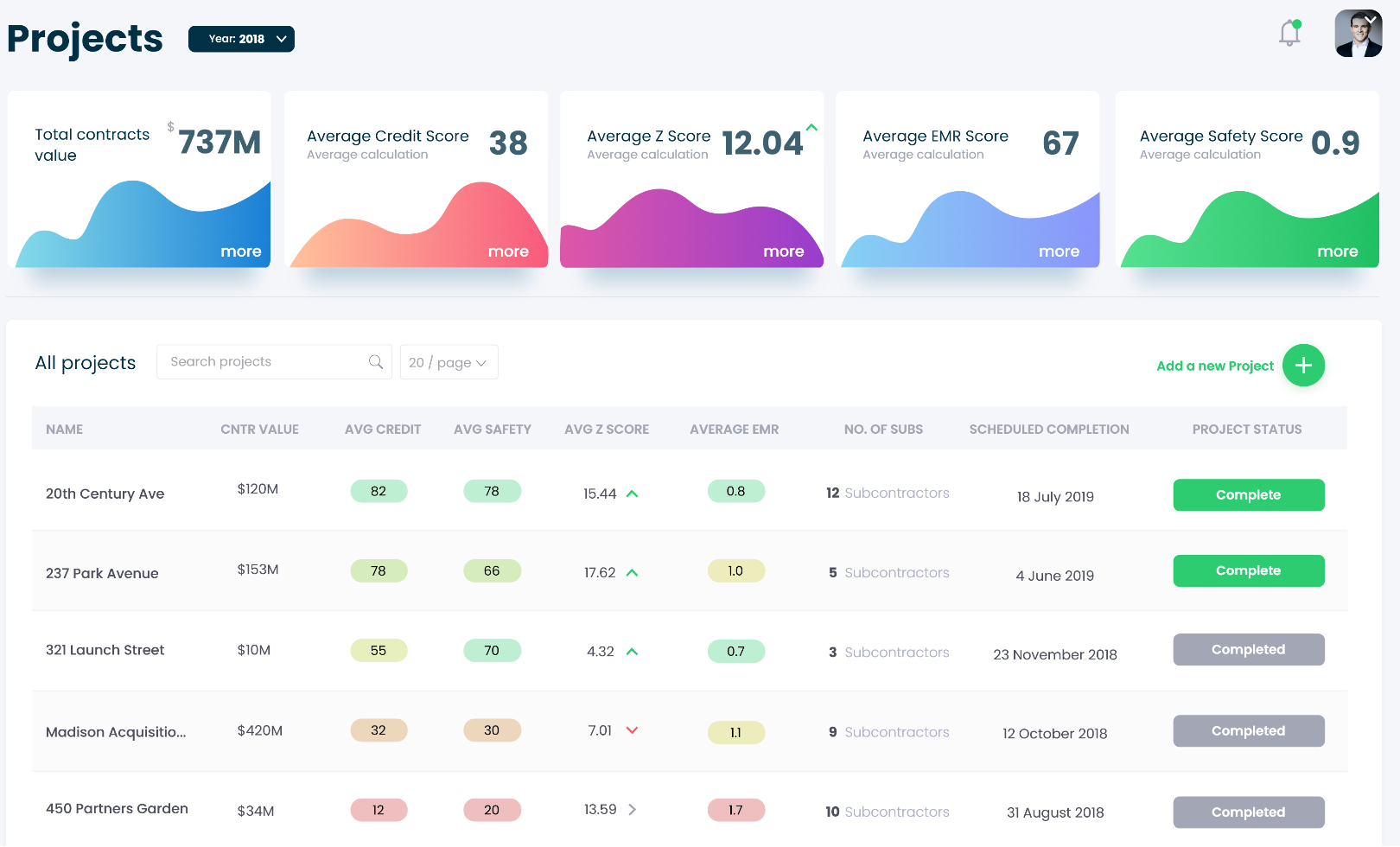 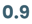 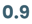 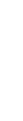 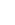 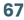 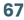 029
PROTFOLIO TAB
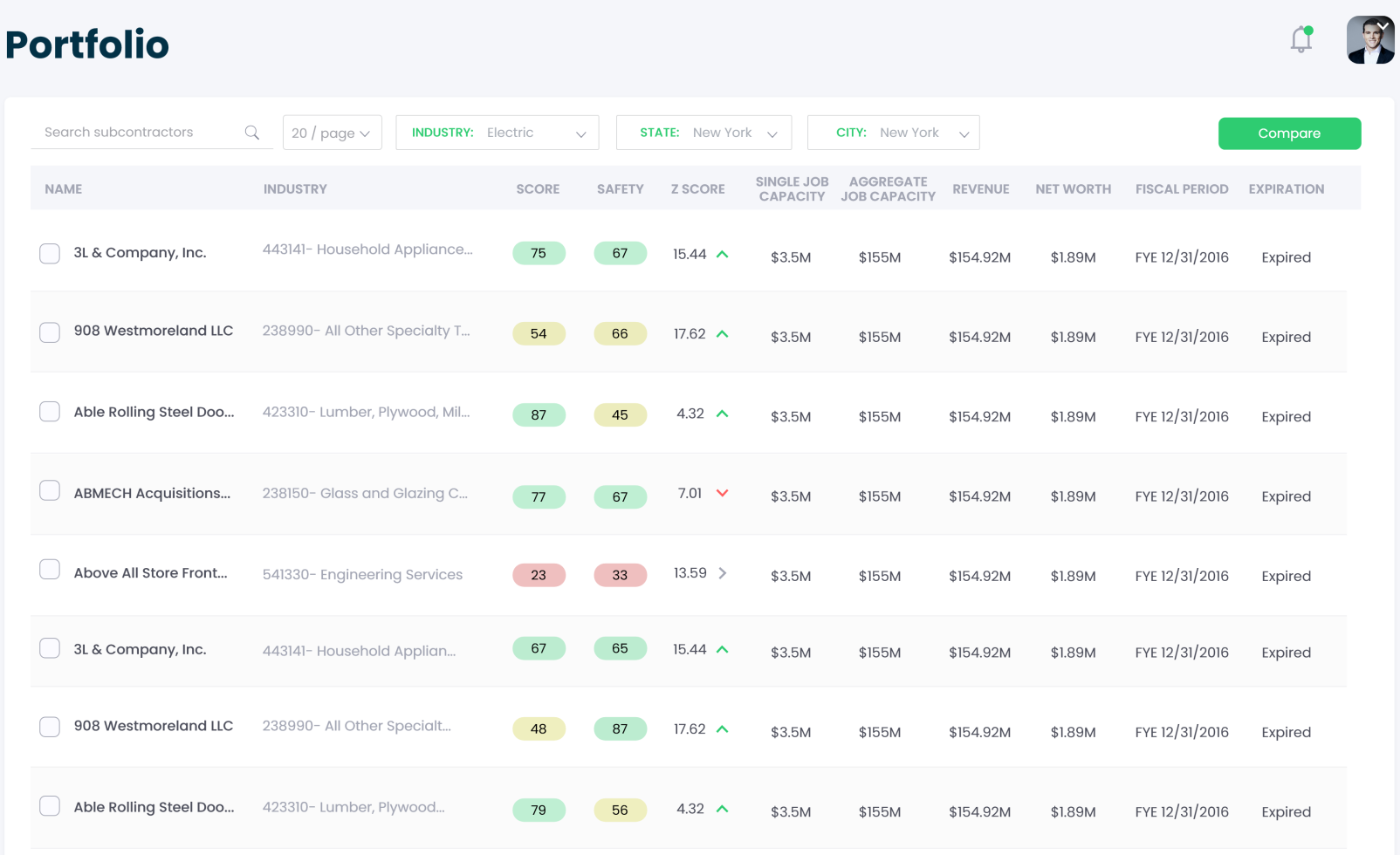 030
STATUS TAB
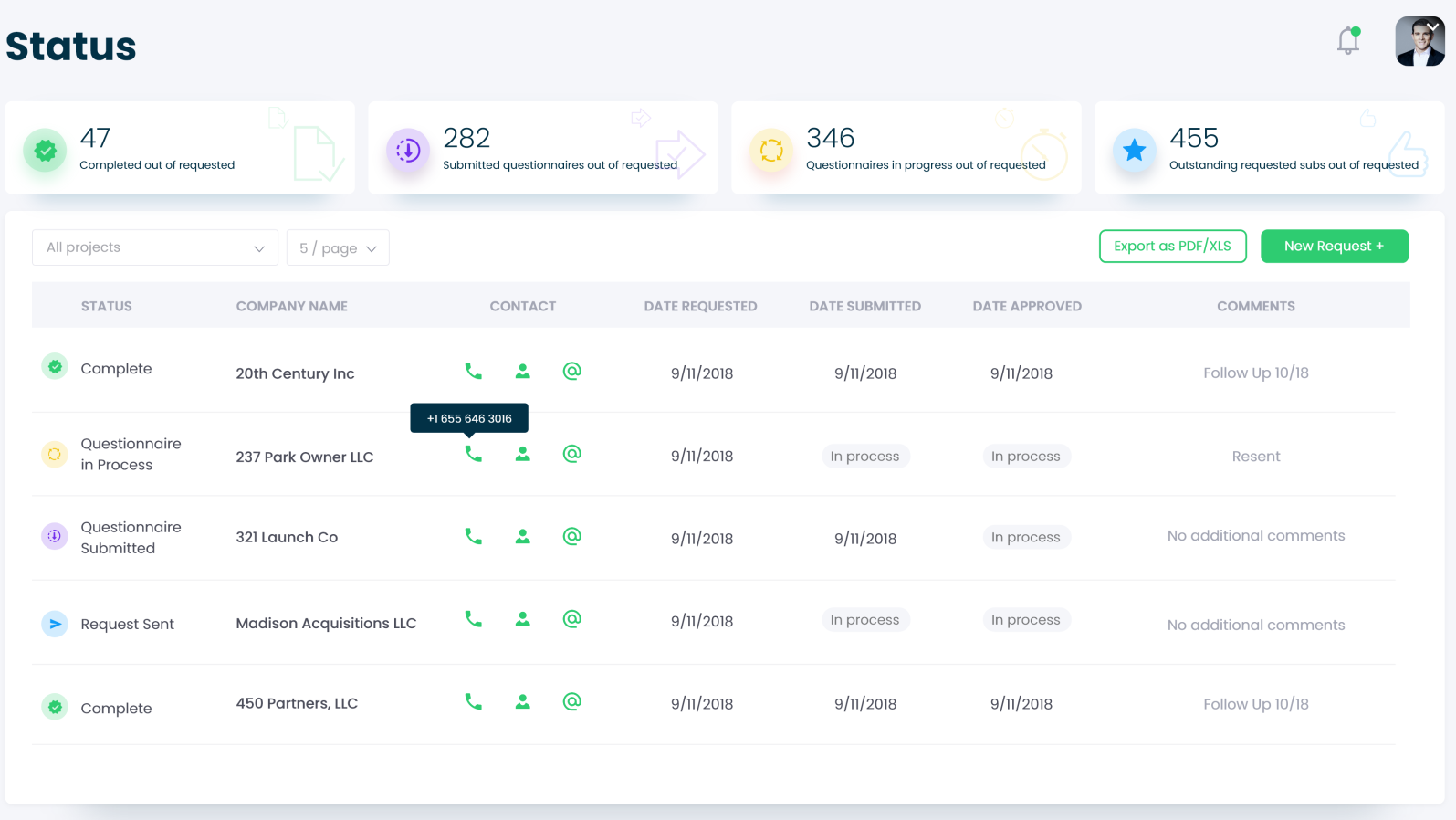 031
COMPARE TAB
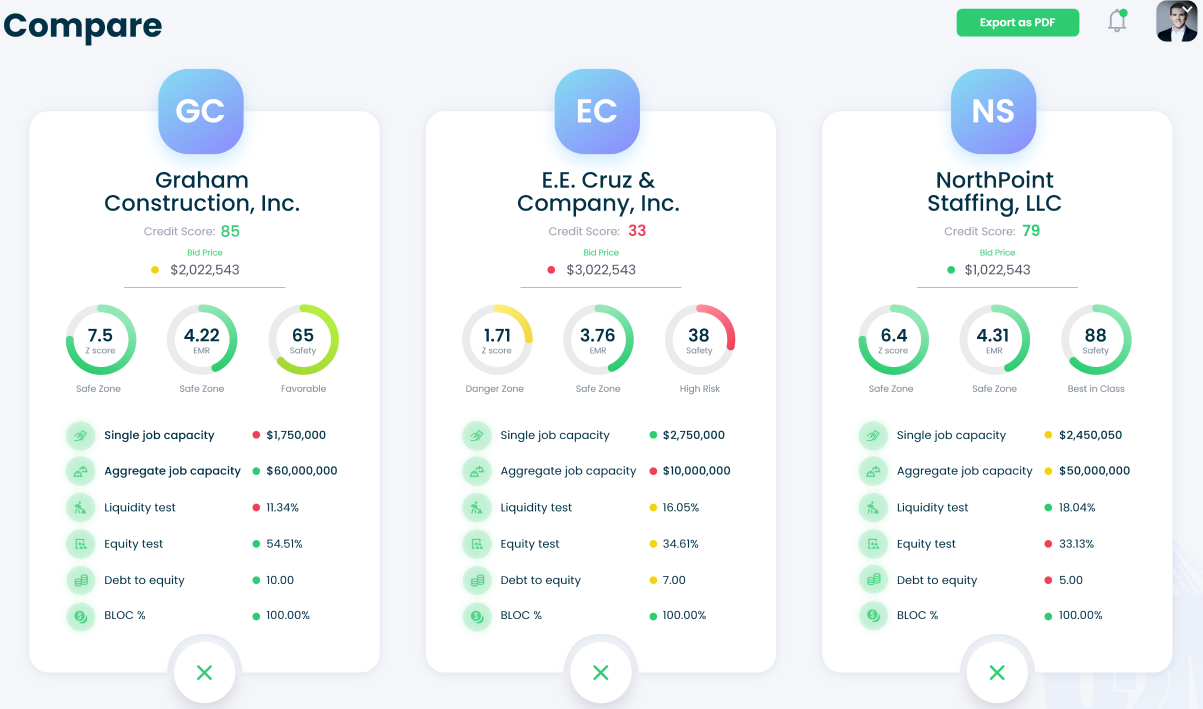 Mechanical C
Mechanical B
Mechanical C
Mechanical A
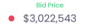 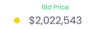 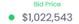 032
ALLIANT CONTRACTOR CREDIT MODEL™
High Risk Group
Watch    List
Better Risk Group
Best in Class
High Risk
Low Risk
033
ALLIANT C2M™
Alliant Contractor Credit Model™ - Helping the Insured Prequalify its Subcontractor Insolvency risk.
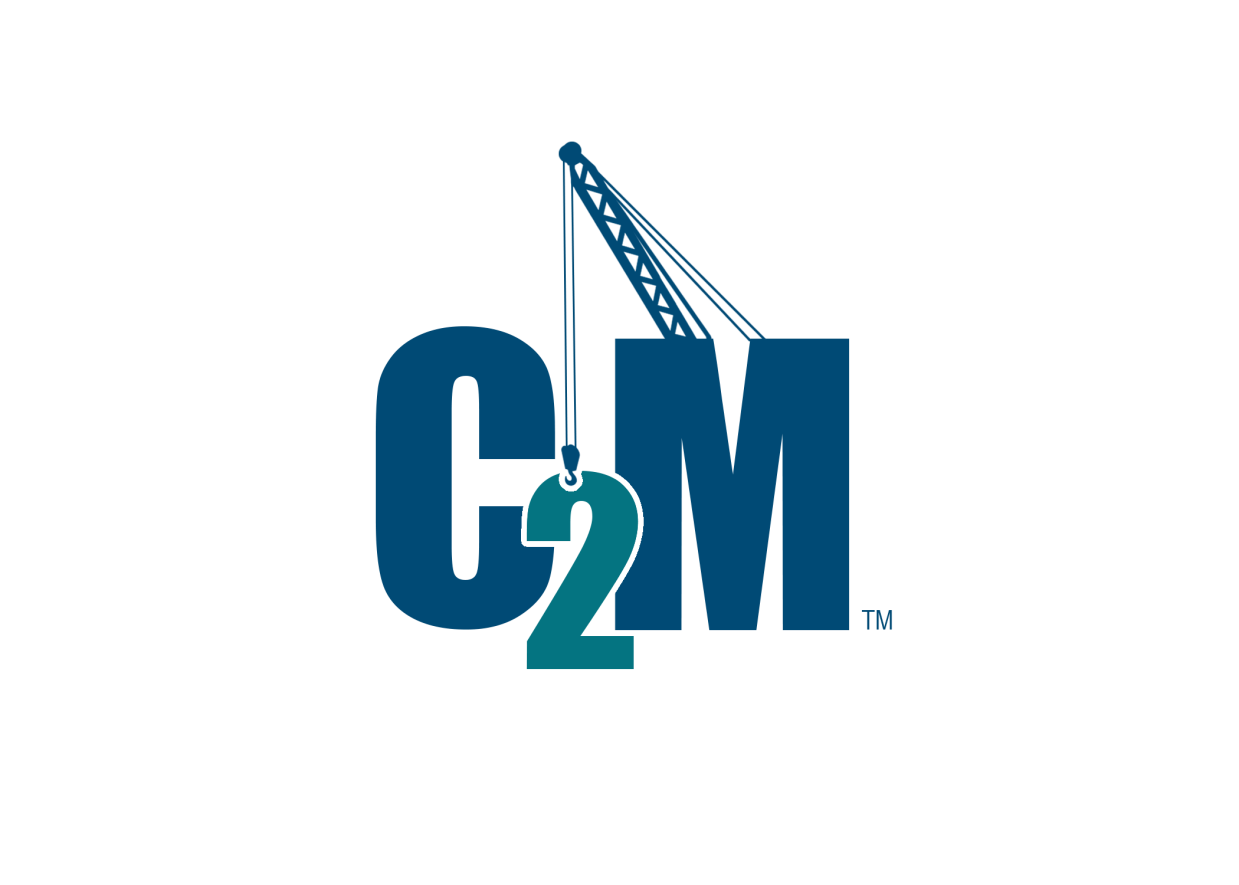 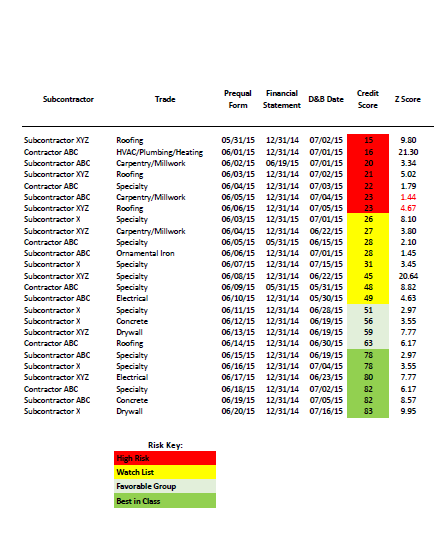 Subcontractor Financial Benchmarking Tool
Identifies High Risk Subs
Score Sheet for Each Sub Sets credit limits
Alliant’s proprietary model helps clients identify high risk subs to mitigate risk.
034
Largest job in
WIP / Work
Program
Prequal       Financial
Credit
Score
Surety
Program
Revenue        NIBT /        Liquidity       Equity          BLOC
Benchmark Limits
Subcontractor
Trade
D&B Date
Z Score        Surety Company
EMR
Form
Statement
Inc/Dec       Revenue
Test
Test
Available
(Single)                    (Aggregate)
15
16
20
21
22
23
23
3.0%
10.0%
5.2%
6.4%
10.0%
35.0%
42.0%
36.0%
10.0%
100.0%
100.0%
100.0%
56.0%
65.0%
71.0%
100.0%
100.0%
100.0%
50.0%
60.0%
100.0%
50.0%
60.0%
100.0%
50.0%
51.0%
47.0%
22.0%
51.0%
47.0%
22.0%
122.0%
45.0%
13.0%
13.0%
39.0%
15.0%
2.0%
23.0%
5.0%
47.0%
32.0%
13.0%
7.0%
4.0%
13.0%
7.0%
4.0%
13.0%
7.0%
Subcontractor XYZ
Contractor ABC Subcontractor ABC Subcontractor XYZ Contractor ABC Subcontractor ABC Subcontractor XYZ Subcontractor X Subcontractor XYZ Contractor ABC Subcontractor ABC Subcontractor X Subcontractor XYZ Contractor ABC Subcontractor ABC Subcontractor X Subcontractor X Subcontractor XYZ Contractor ABC Subcontractor ABC Subcontractor X Subcontractor XYZ Contractor ABC Subcontractor ABC Subcontractor X
Roofing
HVAC/Plumbing/Heating Carpentry/Millwork Roofing
Specialty Carpentry/Millwork Roofing
Specialty Carpentry/Millwork Specialty Ornamental Iron Specialty
Specialty Specialty Electrical Specialty Concrete Drywall Roofing Specialty Specialty Electrical Specialty Concrete Drywall
05/31/15
06/01/15
06/02/15
06/03/15
06/04/15
06/05/15
06/06/15
06/03/15
06/04/15
06/05/15
06/06/15
06/07/15
06/08/15
06/09/15
06/10/15
06/11/15
06/12/15
06/13/15
06/14/15
06/15/15
06/16/15
06/17/15
06/18/15
06/19/15
06/20/15
12/31/14
12/31/14
06/19/15
12/31/14
12/31/14
12/31/14
12/31/14
12/31/15
12/31/14
05/31/15
12/31/14
12/31/14
12/31/14
05/31/15
12/31/14
12/31/14
12/31/14
12/31/14
12/31/14
12/31/14
12/31/14
12/31/14
12/31/14
12/31/14
12/31/14
07/02/15
07/01/15
07/01/15
07/02/15
07/03/15
07/04/15
07/05/15
07/01/15
06/22/15
06/15/15
07/01/15
07/15/15
06/22/15
05/31/15
05/30/15
06/28/15
06/19/15
06/19/15
06/30/15
06/19/15
07/04/15
06/23/15
07/02/15
07/05/15
07/16/15
9.80
21.30
3.34
5.02
1.79
1.44
4.67
8.10
3.80
2.10
1.45
3.45
20.64
8.82
4.63
2.97
3.55
7.77
6.17
2.97
3.55
7.77
6.17
8.57
9.95
Surety  X
Surety X Surety X Surety X Surety X Surety X Surety X Surety X Surety X Surety X Surety X Surety X Surety X Surety X Surety X Surety X Surety X Surety X Surety X Surety X Surety X Surety X Surety X Surety X Surety  X
$2.5M/$5M
$1M/$7M
$14M/$40M
$10M/$25M
$2.5M/$7M
$3M/$6M
$10M/$30M
$3.5M/$12M
$3M/$6M
$20M/$52M
$1M/$3M
$12M/$36M
$1M/$10M
$23M/$100M
$20M/$200M
$12M/$24M
$25M/$100M
$575K/$5M
$3M/$8M
$400K/$3M
$1M/$3.5M
$3M/$8M
$2.5M/$10M
$10M/$24M
$3M/$8M
$2,250,000
$1,802,500
$4,000,000
$2,250,000
$1,802,500
$4,000,000
$4,434,167
$11,566,250
$4,625,000
$819,593
$953,313
$3,263,905
$4,477,000
$853,346
$83,500,000
$10,250,000
$12,500,000
$9,250,000
$5,087,670
$2,750,000
$9,250,000
$5,087,670
$2,750,000
$9,250,000
$5,087,670
$9,000,000
$7,210,000
$8,000,000
$9,000,000
$7,210,000
$8,000,000
$7,070,000
$46,265,000
$18,500,000
$3,278,371
$3,813,253
$13,055,621
$17,908,000
$3,413,382
$334,000,000
$41,000,000
$50,000,000
$37,000,000
$20,350,680
$11,000,000
$37,000,000
$20,350,680
$11,000,000
$37,000,000
$20,350,680
1.00
0.93
0.55
1.50
0.93
1.70
0.80
0.66
0.89
1.23
1.12
1.30
0.87
0.40
0.65
0.60
0.85
0.98
0.93
1.08
0.98
0.93
1.08
0.98
0.93
‐3.0%
282.9%
4.2%
‐16.0%
282.9%
4.2%
6.3%
‐4.0%
24.6%
3.0%
5.2%
1.1%
0.4%
1.0%
21.3%
‐18.2%
‐72.5%
2.0%
3.0%
8.1%
6.0%
2.0%
8.1%
1.0%
5.0%
11.5%
8.1%
21.1%
11.5%
8.1%
21.1%
21.1%
6.1%
1.2%
5.8%
0.1%
17.5%
2.5%
29.3%
1.3%
1.7%
5.2%
1.9%
7.7%
8.9%
1.9%
7.7%
8.9%
1.9%
7.7%
‐0.2%
1.4%
‐2.4%
‐0.2%
1.4%
‐3.0%
‐2.0%
0.6%
4.3%
‐0.2%
‐13.9%
3.0%
16.1%
25.6%
13.7%
7.4%
16.5%
15.0%
12.8%
18.8%
15.0%
12.8%
18.8%
15.0%
12.8%
3.8%
‐2.0%
5.3%
3.8%
‐2.0%
5.3%
5.3%
8.2%
3.7%
0.6%
4.2%
13.1%
18.5%
24.9%
14.2%
9.1%
18.3%
16.9%
14.8%
22.9%
16.9%
14.8%
22.9%
16.9%
14.8%
26
27
28
28
31
45
48
49
51
56
59
63
78
78
80
82
82
83
Risk Key:
High Risk
Watch List
Favorable Group
Best in Class
035
RISK MITIGATION RECOMMENDATIONS
Sample below – based on C2M reports
036
35
PRE AND POST COVID-19 SCORES
037
AVERAGE C2M SCORES BY TYPE OF SUBCONTRACTOR
Other Trades
Framing
Demolition
Interior
Structural Steel
Elevator
Heavy Highway
038
UPDATE TO PREQUALIFICIATION STANDARDS
Post-COVID 19 Qualification
C2M Scores
039
COVID-19 LIQUIDITY STRESS TEST
A 90 day look ahead using balance sheet and backlog cash generation assumptions

13 week cash flow analysis for high risk subs
040
90 DAY LIQUIDITY STRESS TEST
Understanding CARES ACT Liquidity Enhancement
Cash & Debt
A/R & A/P
Backlog Billing (Less Comp Cost)
90 Day Overhead
90 Day Cash Flow
PPP Loan Applied for?
Approval?
90 Day Cash Flow
CARES ACT FUND Financing Received
Enhanced 90 Day Cash Flow
Funding Received?
Startup
Cash Shortfall
90 Day Enhanced Cash Flow
Job Cost
Overhead for 60  Days
Prior Period Net A/R & A/P
2019 Payroll?
(2019 Payroll / 12mo) 
X 2.5
041
QUESTIONS…
042
Session Password
(Must record password for CPE credit)
043